Osteopathic Recognition
PARTNERS IN MEDICAL EDUCATION, INC.
Presented by: Tori Hanlon, MS, CHCP
GME Consultant
Presented by Partners in Medical Education, Inc. 2016
Introducing Your Presenter…
Tori Hanlon, MS, CHCP
GME Consultant

Over 11 years working in Medical Education

Bachelor’s in Health Services Administration
Master’s in Health Administration and Policy

Director of Medical Education and Designated Institutional Official

Experienced in GME at a large academic medical center
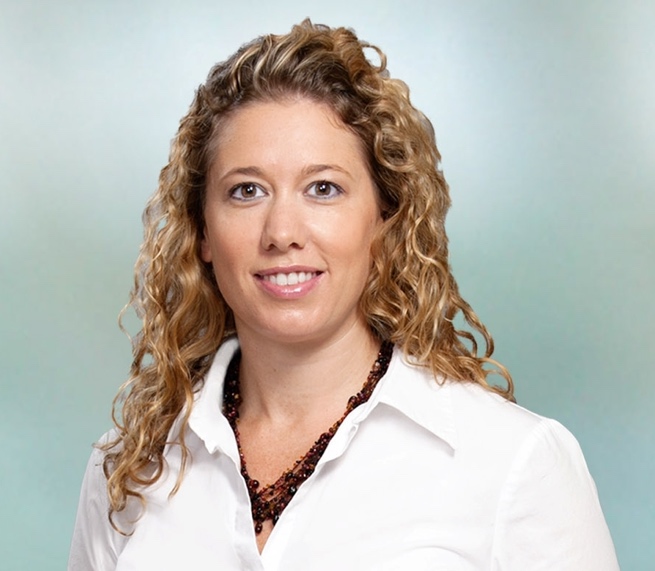 Presented by Partners in Medical Education, Inc. 2016
2
Osteopathic Recognition is a CHOICE
Presented by Partners in Medical Education, Inc. 2016
3
Objectives and Goals
To determine whether OR is the right choice for your program

To examine the OR application and process

To review the OR Requirements
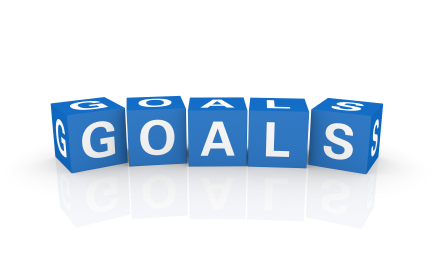 Presented by Partners in Medical Education, Inc. 2016
4
What is Osteopathic Recognition?
Commitment by a GME program to teach and assess osteopathic principles and practices


CHOICE = COMMITMENT
Presented by Partners in Medical Education, Inc. 2016
5
What is Osteopathic Recognition?
Continue philosophy of OPP from UME to GME

  Improve patient care through OMM

  Provide structure and resources
Presented by Partners in Medical Education, Inc. 2016
6
WHY Osteopathic Recognition?
Alignment of program requirements and OR requirements
 NOT another site visit 
 NOT more expensive
 Program & institutional culture	
 Does your SI and major participating sites support    a philosophy of OPP?
 OPP as a tool to improve healthcare delivery
 ACGME’s self-study
Presented by Partners in Medical Education, Inc. 2016
7
AACOM Survey
Spring 2015, 3rd year medical students

Goal:  To determine if osteopathic medical students were interested in pursuing GME programs with OR

947 responses = 17% enrollment
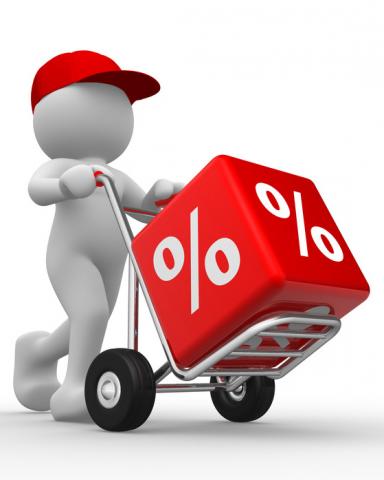 Presented by Partners in Medical Education, Inc. 2016
8
AACOM Survey
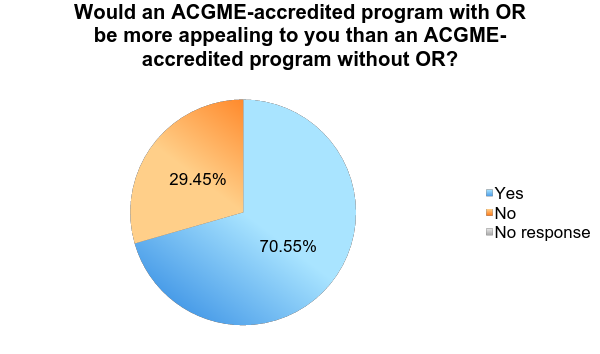 "Survey Results: Appeal of ACGME-accredited Programs with Osteopathic Recognition among Third Year Osteopathic Medical Students." Survey Results: Appeal of ACGME-accredited Programs with Osteopathic Recognition among Third Year Osteopathic Medical Students. N.p., n.d. Web.
Presented by Partners in Medical Education, Inc. 2016
9
AACOM Survey
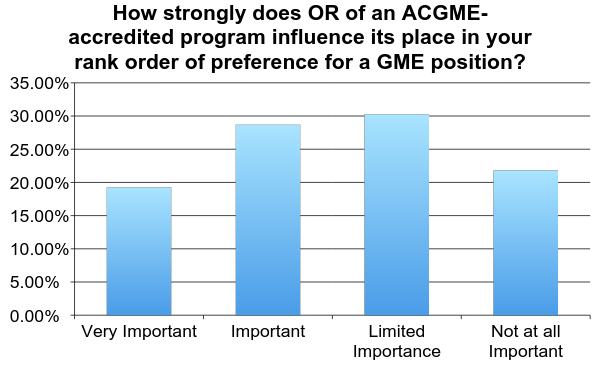 "Survey Results: Appeal of ACGME-accredited Programs with Osteopathic Recognition among Third Year Osteopathic Medical Students." Survey Results: Appeal of ACGME-accredited Programs with Osteopathic Recognition among Third Year Osteopathic Medical Students. N.p., n.d. Web.
Presented by Partners in Medical Education, Inc. 2016
10
AACOM Survey
"Survey Results: Appeal of ACGME-accredited Programs with Osteopathic Recognition among Third Year Osteopathic Medical Students." Survey Results: Appeal of ACGME-accredited Programs with Osteopathic Recognition among Third Year Osteopathic Medical Students. N.p., n.d. Web.
Presented by Partners in Medical Education, Inc. 2016
11
AACOM Survey
Strong desire to utilize & build on OPP & OMT skills in residency
Commitment to initial reason(s) for attending a COM
Interest in employing OMT in future practice through additional training
Belief that osteopathic medicine is beneficial to patient care
Perception that programs with osteopathic recognition are likely to be more “DO friendly” & receptive to accepting DO students
Presented by Partners in Medical Education, Inc. 2016
12
OR Application/Process &OR Requirements
Presented by Partners in Medical Education, Inc. 2016
13
Eligibility
AOA programs in pre-accreditation
 OR application will not be reviewed until initial  
 accreditation has been granted

 ACGME accredited programs
Presented by Partners in Medical Education, Inc. 2016
14
OR Application Process
Presented by Partners in Medical Education, Inc. 2016
15
OR Application
Initiated by PD or DIO in ADS
 Program information
 Program personnel
 Osteopathic residents
 Rotation sites
 Program application questions
 Duty hour, patient safety, learning environment
 Overall evaluation methods
Presented by Partners in Medical Education, Inc. 2016
16
Program Personnel
PD + Core Faculty
*AOA board certification identified

Director of Osteopathic-Focused Education
PD           
Co-PD     
Osteopathic-Focused Track Director
Must be listed on faculty roster in ADS
May be board-certified in different specialty BUT meet faculty 
  qualifications of that specialty
May be Track Director for more than one program
Presented by Partners in Medical Education, Inc. 2016
17
Application Uploads
Faculty eval of residents
Semiannual & summative evals
Program-specific eval tools
Faculty & program eval forms
Supplemental educator form
Block diagram
OR-specific application questions
Presented by Partners in Medical Education, Inc. 2016
18
Supplemental Educator Form
Used for faculty who have large role in  
   osteopathic education not listed in program’s 
   faculty roster in ADS
REQUIRED upload
Presented by Partners in Medical Education, Inc. 2016
19
Application Uploads
Faculty eval of residents
Semiannual & summative evals
Program-specific eval tools
Faculty & program eval forms
Supplemental educator form
Block diagram
OR-specific application questions
Presented by Partners in Medical Education, Inc. 2016
20
OR Application Questions
Osteopathic Principles & Practice
Competencies
Osteopathic focused curriculum & required  
   experiences
Faculty
Resident eligibility
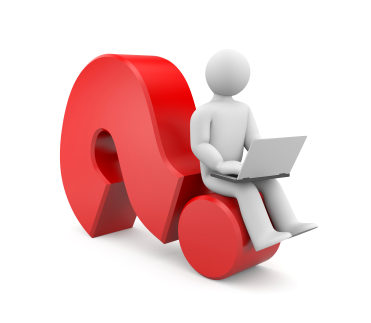 Presented by Partners in Medical Education, Inc. 2016
21
OPP
Will all residents in the program receive osteopathic-focused education?

 Whole program vs. track
 If track, one resident per PGY minimum
Presented by Partners in Medical Education, Inc. 2016
22
OPP
In what clinical settings will OPP, and specifically OMT, be taught and practiced?

Various settings & rotations
Core rotations
Presented by Partners in Medical Education, Inc. 2016
23
Competencies
Patient care
Medical knowledge
Practice-based learning & improvement
Interpersonal & communication skills
Professionalism
Systems-based practice
Presented by Partners in Medical Education, Inc. 2016
24
Osteopathic Focused Curriculum
How does the program plan to create an environment that supports scholarly activity that advances OPP?

Osteopathic learning environment
Scholarly activity
Presented by Partners in Medical Education, Inc. 2016
25
Osteopathic Learning Environment
Variable
Longitudinal & focused educational experiences
“Environment of inquiry”
Milestones
Presented by Partners in Medical Education, Inc. 2016
26
Scholarly Activity
Incorporate OPP into scholarly activity used to 
   meet specialty-specific requirements
Residents vs. faculty 
Didactics
OMT workshops
Osteopathic Journal Clubs
Presented by Partners in Medical Education, Inc. 2016
27
Resident Eligibility
Describe how the program will ensure that non-AOA medical school graduates have sufficient background and/or instruction in OPP and OMT to prepare them to engage in the curriculum of the program?
Presented by Partners in Medical Education, Inc. 2016
28
Resident Eligibility
Some level of preparation
Training before start of residency
Rotations
Courses

Ability to “catch up” during program
Presented by Partners in Medical Education, Inc. 2016
29
OR Application Process
Presented by Partners in Medical Education, Inc. 2016
30
OPC Decision
Initial Recognition vs. Recognition Withheld

Five (5) day notice following OPC meeting
Sept 8-10, 2016
Jan 30-31, 2017
March 31-April 1, 2017
Presented by Partners in Medical Education, Inc. 2016
31
Initial Recognition
Annual ADS update
Response to citations & AFIs

OR Milestones
Presented by Partners in Medical Education, Inc. 2016
32
OR Application Process
33
Recognition Maintenance
Continued Recognition
Reviewed by OPC every 5 years
10 year site visit review
Attrition rates (OR)
# of osteopathic-focused residents & faculty
Presented by Partners in Medical Education, Inc. 2016
34
Board Take Rate
OR Requirement V.A.2.a)
Not enforceable
Likely be removed from OR Requirements
Board pass rate still applicable
Presented by Partners in Medical Education, Inc. 2016
35
OR Applications
54 OR Applications
36 Initial Recognition
18 Application stage

Derm (1), FM (39), Sports Med (1), IM (9), Peds 
   (1), IM/Peds (1), Transitional (2)
Presented by Partners in Medical Education, Inc. 2016
36
Upcoming Live Webinars


Fatigue Management & Mitigation
Thursday, July 28, 2016
12:00pm – 1:00pm EST

Milestones to EPAs
Tuesday, August 2, 2016
12:00pm – 1:00pm EST

Documentation and Coding 
for Teaching Physicians
Thursday, August 18, 2016
12:00pm – 1:00pm EST

DIO – Keeping Up with
 Institutional NAS Requirements
Tuesday, September 6, 2016
12:00pm – 1:00pm EST

www.PartnersInMedEd.com




Partners® Snippets
On-Demand Webinars
GMEC Check-Up: Is your GMEC 
meeting its responsibilities?

Self-Study Visits

Dealing Effectively with the
 Struggling Medical Learner

Milestones & CCCs

New Institutional Accreditation:
Let’s Get Started!

Single Accreditation System

The IOM Report
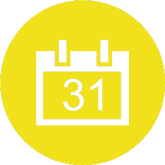 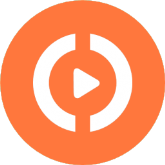 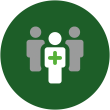 Contact us today to learn 
how our Educational Passports can save you time & money! 
724-864-7320
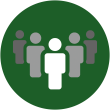 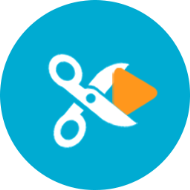 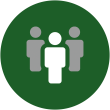 Presented by Partners in Medical Education, Inc. 2016
37
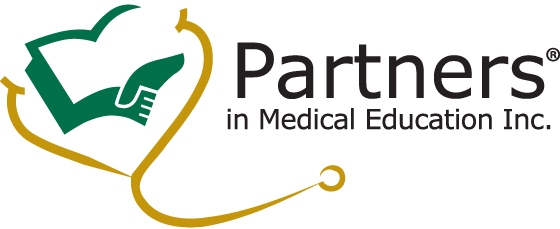 Partners in Medical Education, Inc. provides comprehensive consulting services to the GME community.  

Partners in Medical Education
724-864-7320  |  info@PartnersInMedEd.com

Tori Hanlon, MS, CHCP
     tori@partnersinmeded.com

www.PartnersInMedEd.com
38
Presented by Partners in Medical Education, Inc. 2016